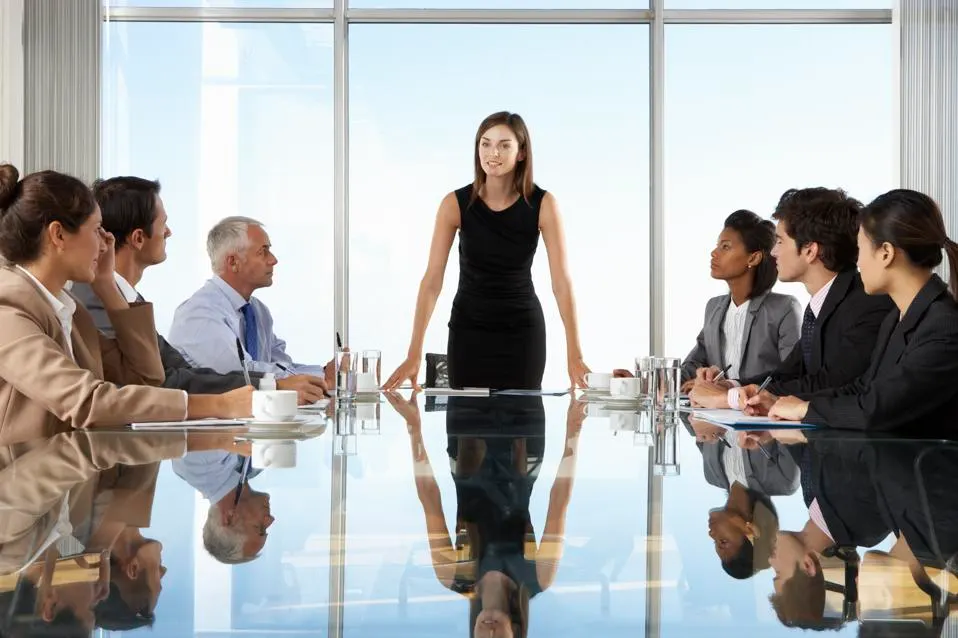 Managerial Readings
Dr. Salem A. Al-Jundi
salem.aljundi@kunoozu.edu.iq 
Al-Kunooz University College
2024
Content
Management
A successful Manager, Alex Thompson
Planning
Planning for Horizon Innovations
Organizing
Mr. Playwell, the owner of Playtopia
Leading
Miss Harmony, the leader of Sweet Bliss
Controlling
A bakery called Harmony Delights
2
MODE OF ASSESSMENTS
3
Semester and Final Exams
4
How to write your assignment in Managerial Reading?
Go to Salem Al-Jundi’s YouTube channel.

Select one video clip among 49 videos in Microeconomics and Macroeconomics.
Listen and then write an article of one page about the video you selected.
Write your full name and section (morning or evening) in the first line.

Write the video’s title in the second line.
The article should include an introduction, sections, and a conclusion.
Send a PDF file to salem.aljundi@kunoozu.edu.iq, and start your email with your name, section, and the video’s title. Moreover, wait to receive confirmation. 
Use Times New Roman as font, 12 as font size, Bold for subtitles, and Line spacing 1.
Name the PDF file with your full name in English. 
Avoid similarities with articles of your classmates.
5
Chapter 9. Controlling
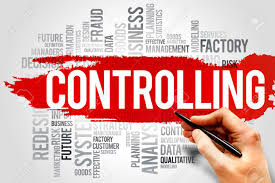 Definition
Important terms
Key Elements of Controlling
Importance of Controlling
6
Controlling
Controlling is an important function of management that involves checking and adjusting to ensure everything is going according to plan. It's like being a ship’s captain, ensuring it stays on course and reaches its destination smoothly.
7
Match the terms below to their explanations in the table.
Plan
8
Match the terms below to their explanations in the table.
Standard
9
Match the terms below to their explanations in the table.
Performance
10
Match the terms below to their explanations in the table.
Efficiency
11
Match the terms below to their explanations in the table.
Changes
12
Key Elements of Controlling
Setting Standards:

Controlling begins by setting standards or expectations. It's like deciding what success looks like and creating a target to aim for.
13
Key Elements of Controlling
Measuring Performance:

After setting standards, controlling involves measuring how well things are going. It's like checking a map to see if the ship is on the right path.
14
Key Elements of Controlling
Comparing Results:

Comparing results means looking at what was planned and what happened. It's like checking if the ship is where it's supposed to be according to the plan.
15
Key Elements of Controlling
Taking Corrective Action:

If things aren't going as planned, controlling requires taking corrective action. It's like adjusting the ship's course if it's veering offانحراف  track to ensure it reaches the destination.
16
Importance of Controlling
Ensuring Success:

Controlling ensures that the organization is on the path to success. It's like making sure the ship is heading to its destination, avoiding obstacles along the way.
17
Importance of Controlling
Maintaining Efficiency:

Controlling helps maintain efficiency. It's like ensuring the ship uses fuel and resources wisely to reach its destination without unnecessary delays.
18
Importance of Controlling
Correcting Mistakes:

Controlling allows for correcting mistakes. It's like fixing the ship's course if it goes off track, ensuring it stays on the right path.
19
Importance of Controlling
Adapting to Changes:

Controlling helps organizations adapt to changes. It's like adjusting the ship's course in response to weather conditions, ensuring it navigates through challenges successfully.
20
Controlling
In summary, controlling in management is about checking, measuring, comparing, and taking corrective action to ensure that everything is going according to plan. It's like being a captain who monitors the ship's journey, adjusting to reach the destination smoothly.
21